SINIF REHBERLİK PLANLARININ
 HAZIRLANMASI VE UYGULANMASI
SINIF REHBERLİK PROGRAMI
Bakanlığımız 2020 yılından itibaren okullarda sunulan rehberlik hizmetleri faaliyetlerine kaynaklık etmek, uygulama birliği sağlamak, öğrencilerin gelişim özellikleri ve öncelikleri doğrultusunda hizmetlerin verilebilmesi amacıyla; Sınıf Rehberlik Programı Kitabını yayınlamıştır. 
Sınıf Rehberlik Programı doğrultusunda tüm okullarımızın planlarını hazırlaması ve uygulaması konusunda illere resmi yazı göndermiştir.
SINIF REHBERLİK PROGRAMI
Sınıf Rehberlik Programında;
Akademik Gelişim, 
Kariyer Gelişimi ve 
Sosyal Duygusal Gelişim
Alanları ile bu gelişim alanlarının amaçları, yeterlikleri ve kazanımları belirlenmiştir. Ayrıca kazanımlara temel teşkil eden genel amaçlar ve yeterlik alanları belirlenmiştir
SINIF REHBERLİK PLANLARI
Sınıf rehberlik planının hazırlanmasını aşamalar halinde anlatmak için,
ÖRNEK rehberlik planı üzerinde açıklamalar yapalım.
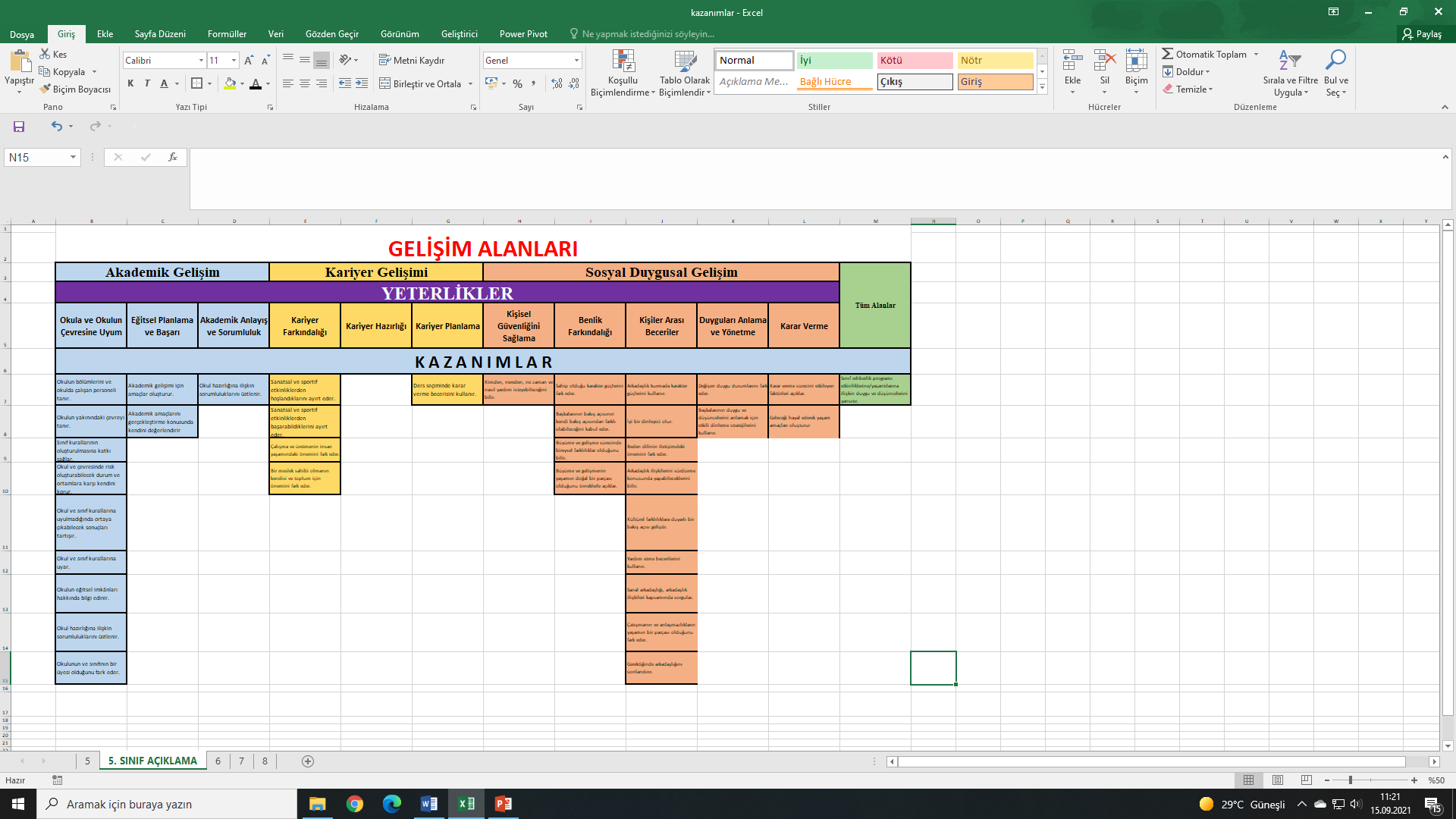 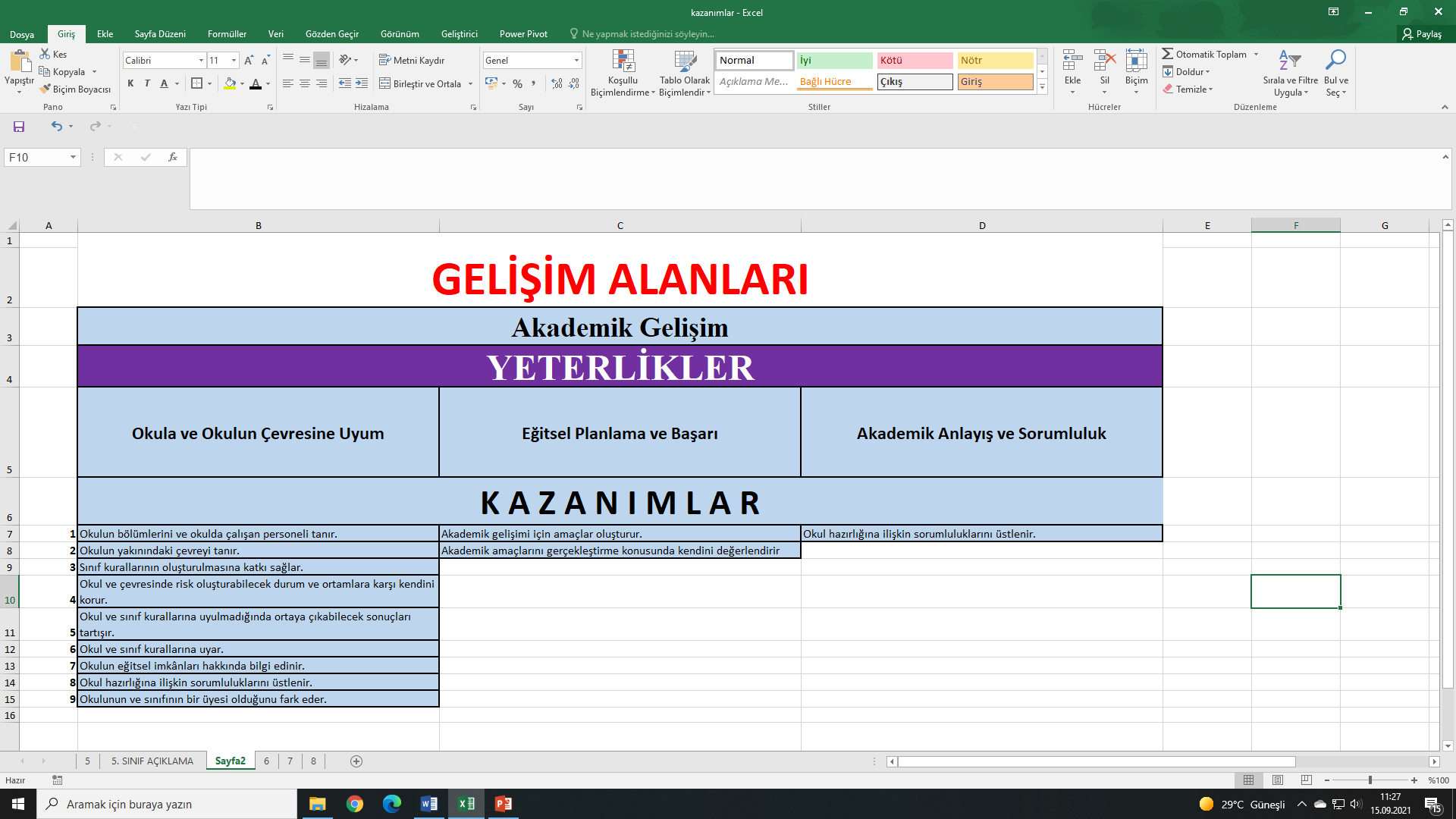 SINIF REHBERLİK ETKİNLİKLERİ VE DİSREP
Bakanlığımız Sınıf Rehberlik Programında belirlenmiş olan kazanımların uygulanmasında öğretmenlerimize kaynaklık etmesi amacıyla her bir kazanım ile ilgili etkinlik hazırlamış ve tüm sınıf seviyelerinde hazırlanan  etkinlik kitabı Özel Eğitim ve Rehberlik Hizmetleri Genel Müdürlüğü sayfasında yayınlanmıştır.
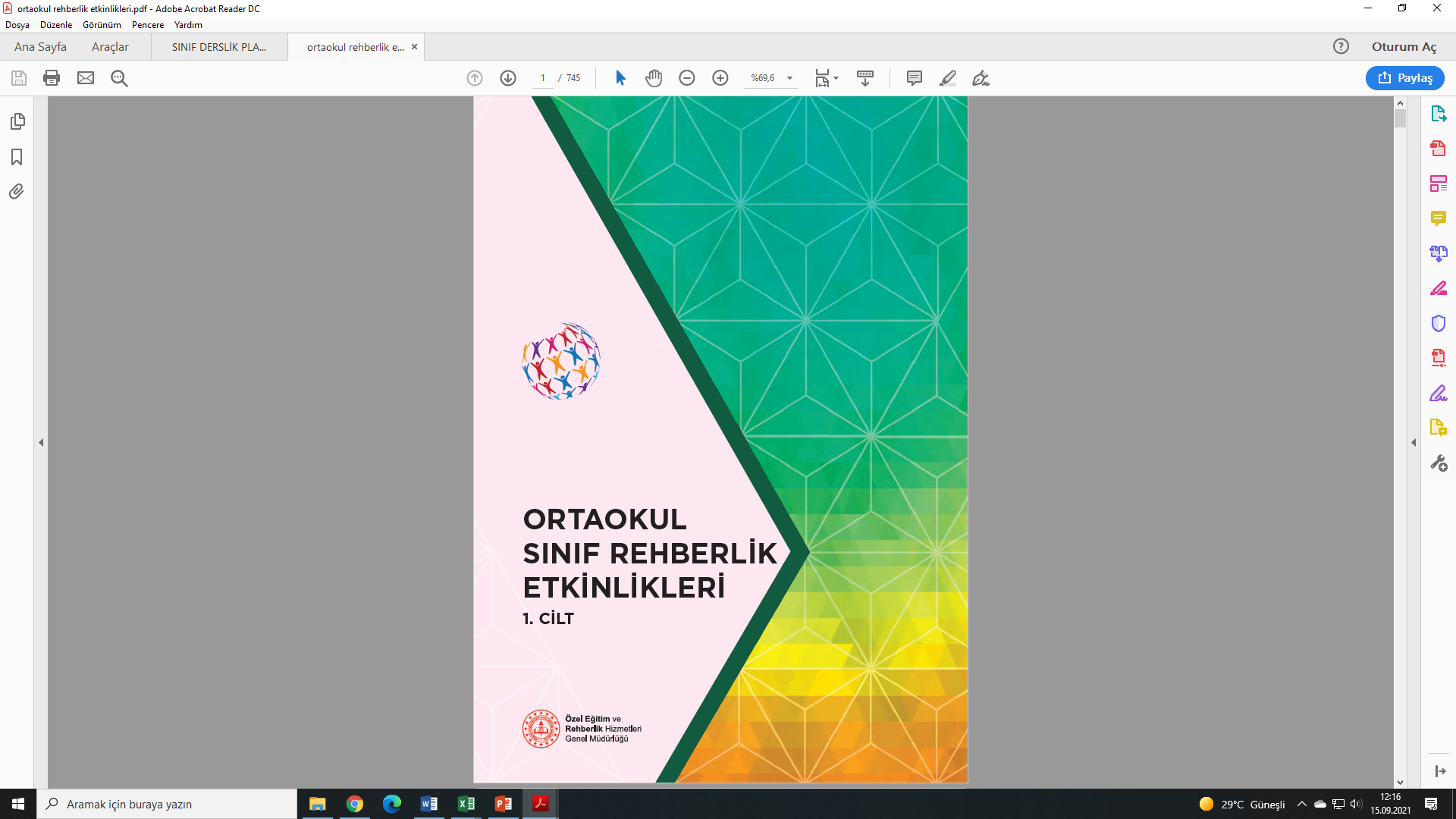 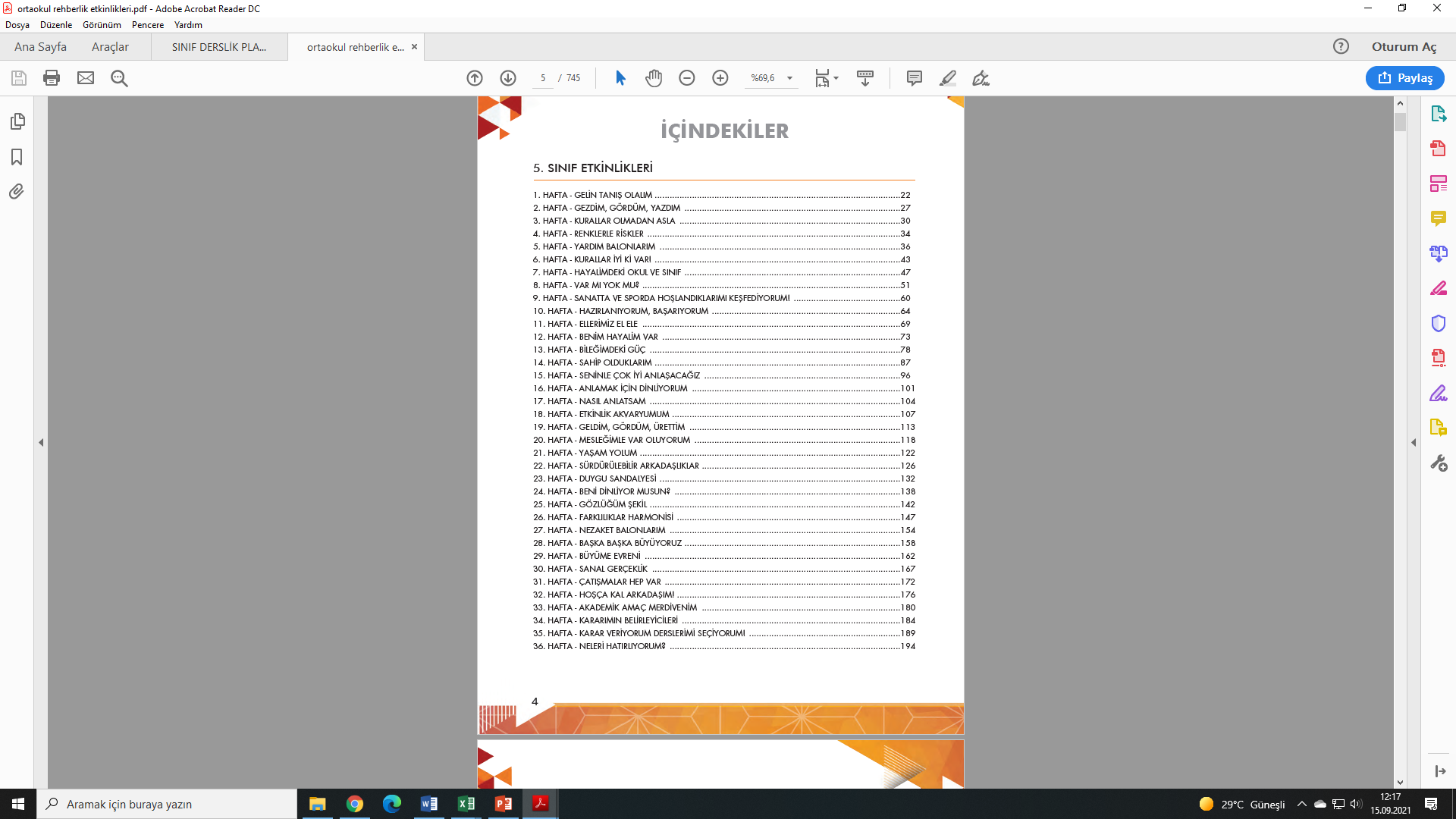 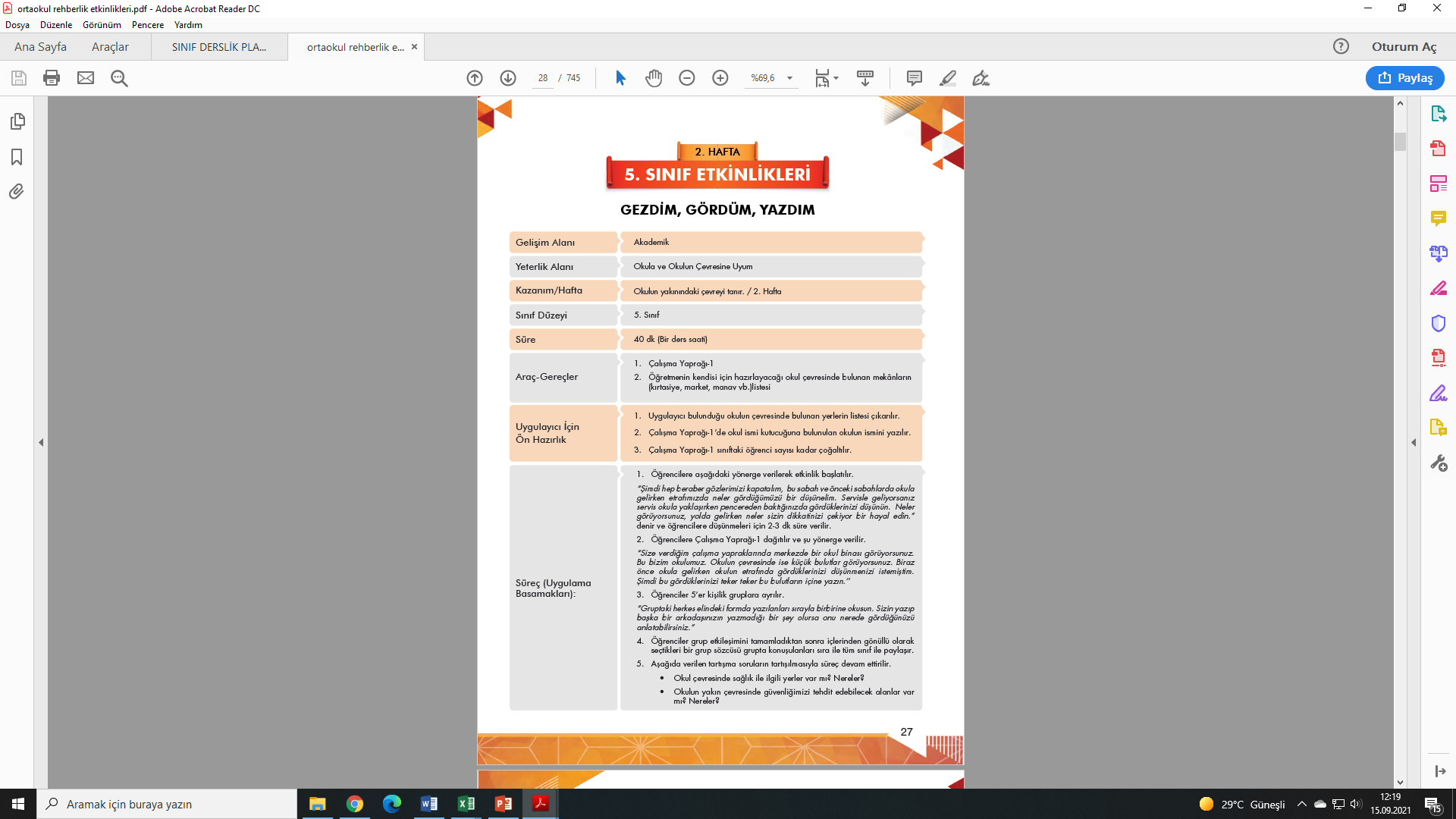 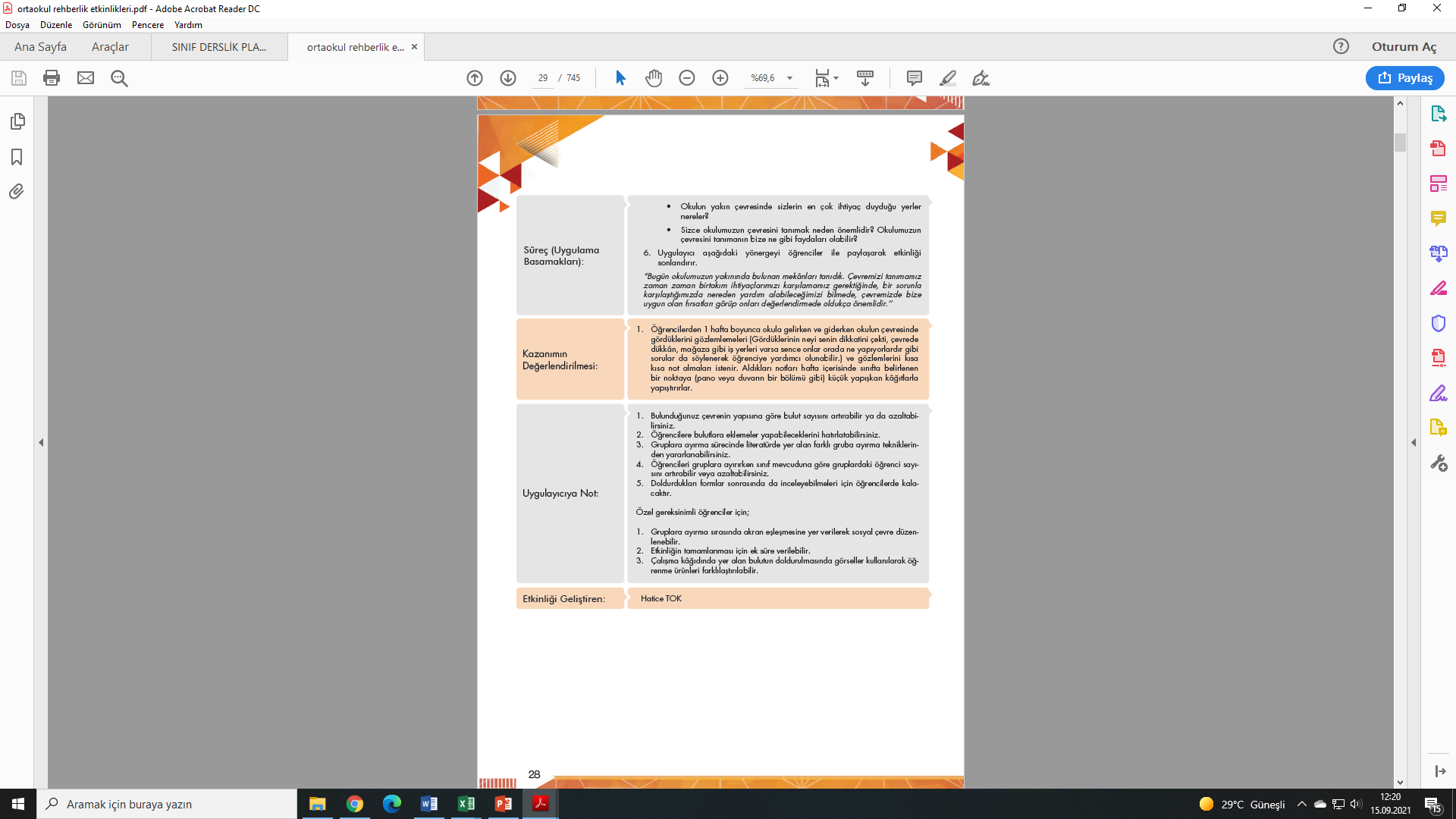 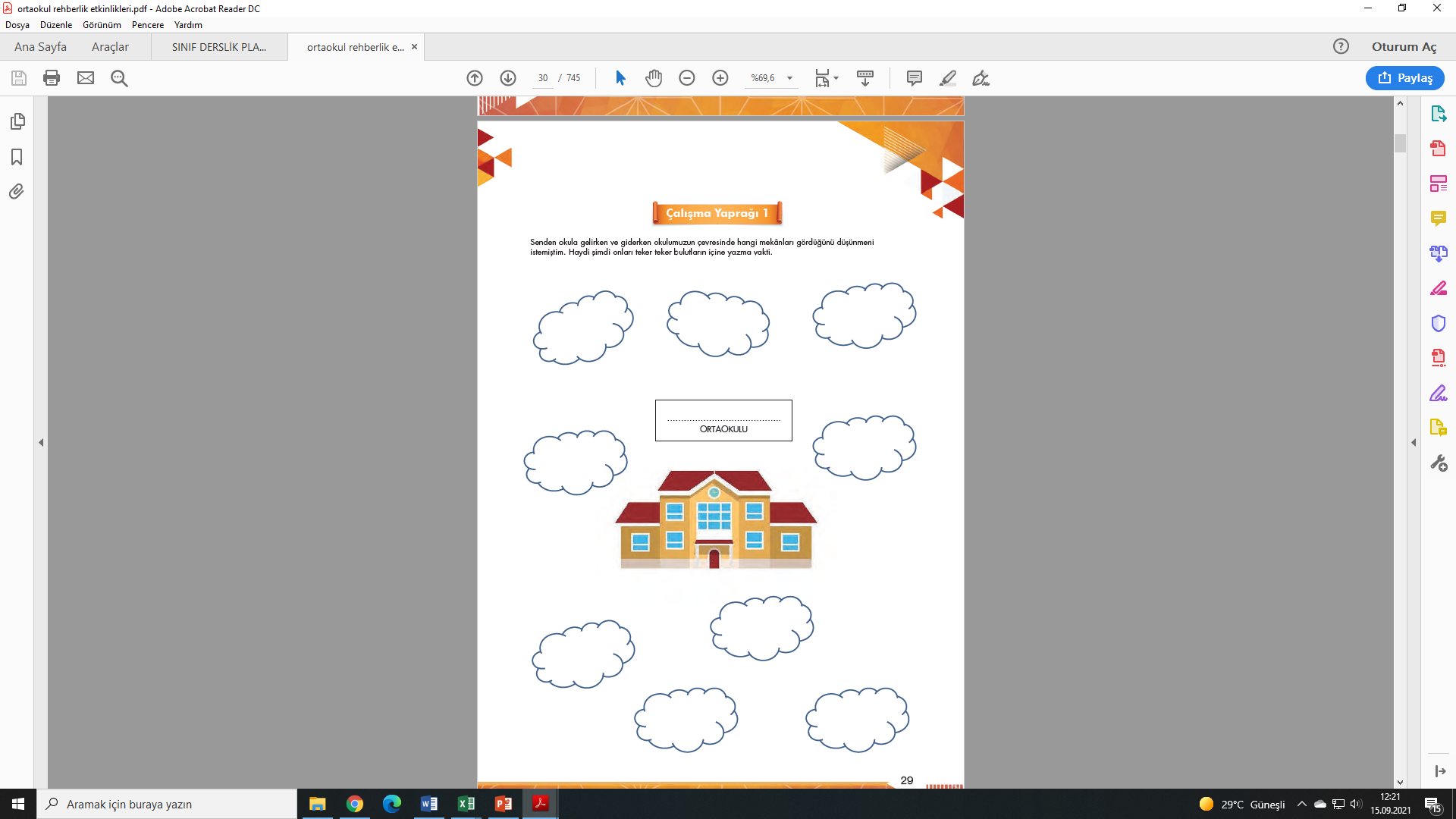 SINIF REHBERLİK ETKİNLİKLERİ VE DİSREP
Ayrıca Bakanlığımız tarafından hazırlanan etkinliklerin dijital ortamda uygulanması amacıyla Dijital Sınıf Rehberlik Etkinlikleri Platformunu (DİSREP) hayata geçirmiştir.
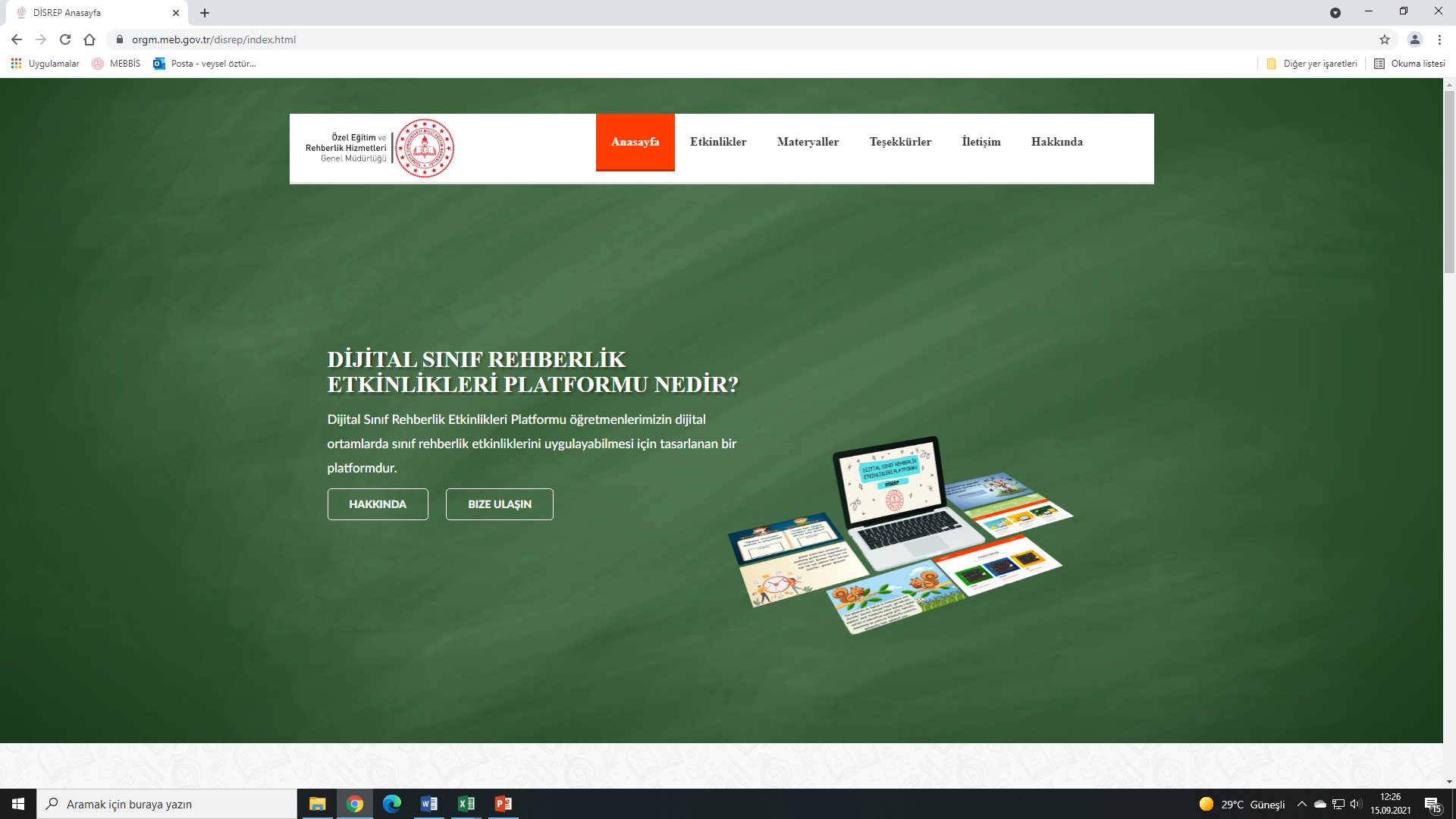 DİSREP
https://orgm.meb.gov.tr/disrep/etk/5-2/index.html
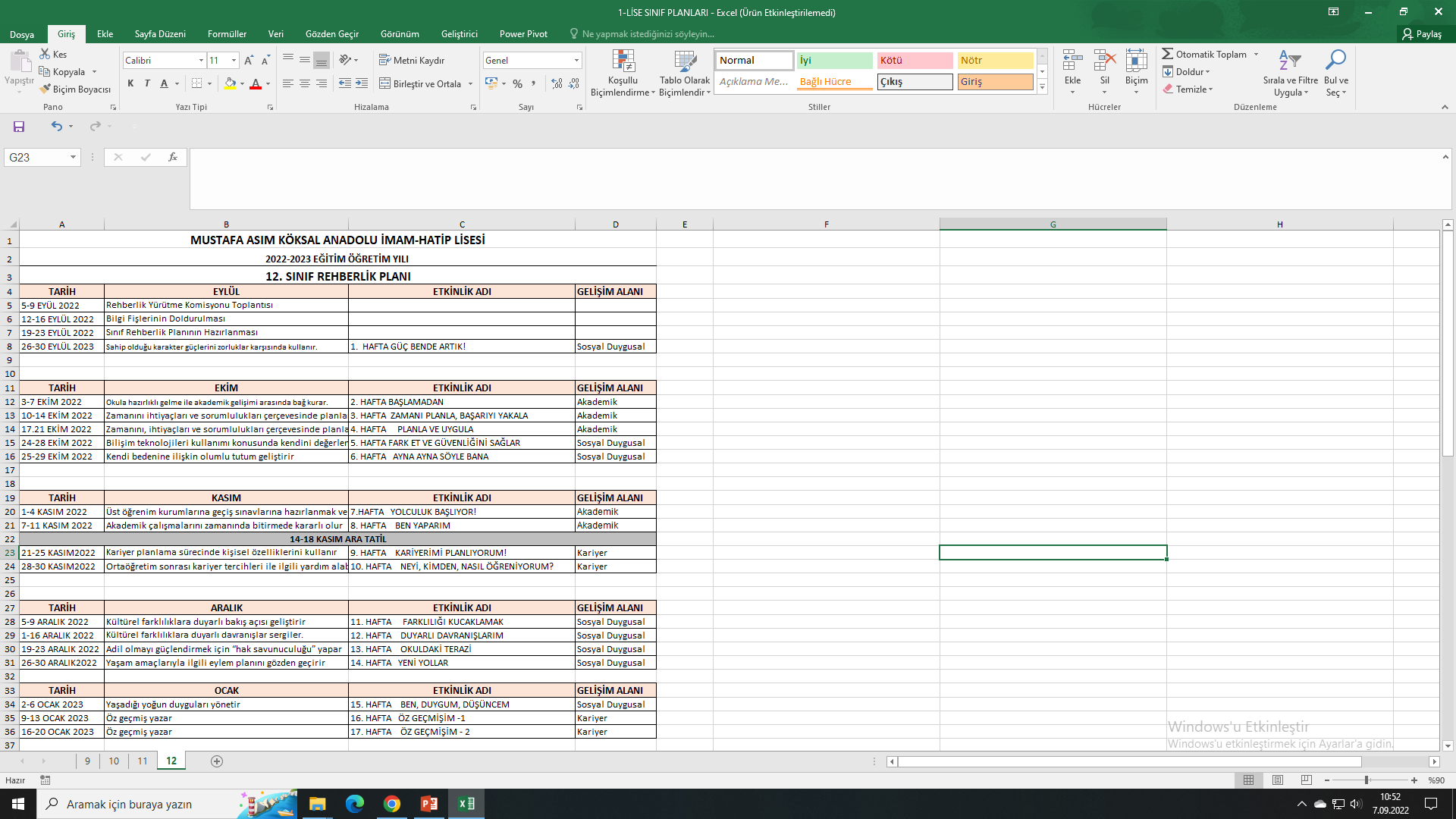 OKUL REHBER ÖĞRETMEN PLANI
Rehberlik Servisi, sınıf rehberlik programı ile eş güdüm içerisinde, rehber öğretmen ağırlıklı yapılacak çalışmaları içeren okul rehberlik çerçeve programı hazırlayacaktır. 
Örneğin öğretmenlerimiz üst öğrenim kurumları ile ilgili genel bilgilendirmeler yaparken, rehberlik servisi LGS, başvuru, tercihler, ilgi ve yeteneklerinin farkında olma, doğru tercih v.b konularda öğretmen, veli ve öğrencilere rehberlik edecektir.
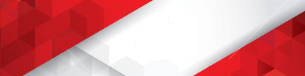 2022-2023  EĞİTİM ÖĞRETİM YILI
MUSTAFA ASIM KÖKSAL ANADOLU İMAM-HATİP LİSESİ REHBERLİK PROGRAMI
teşekkürler